The Exponential model describes population growth in an idealized, unlimited environment
By Madison Johnstone
Unlimited growth does not occur for long in nature, studying nature in an ideal, unlimited environment reveals how fast a population can grow
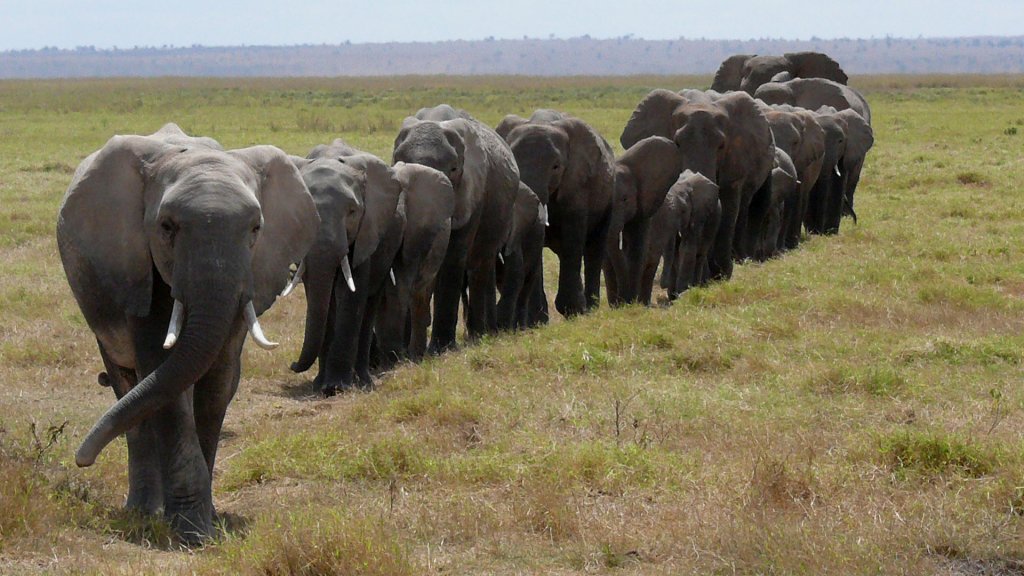 Change in 
Population = Births + immigrants entering 
population - deaths -
emigrants leaving population
N represents population size 
t represents time
Delta N is the change in population size
Delta t is the time interval
B is the number of births in the population during the time interval 
D is the number of deaths
Per Capita Rate of Increase Formula
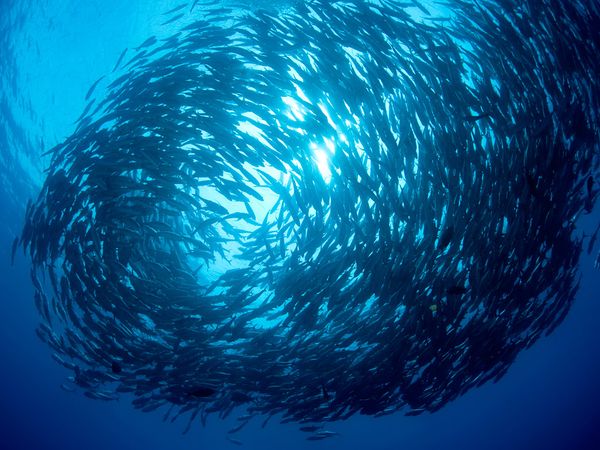 Delta N / Delta t
=B - D
Example: B=bN 
B=0.034 x 500
B=17 per year
Calculating the expected number of deaths per unit time in a population of any size...
Formula
m=mortality 
D=mN
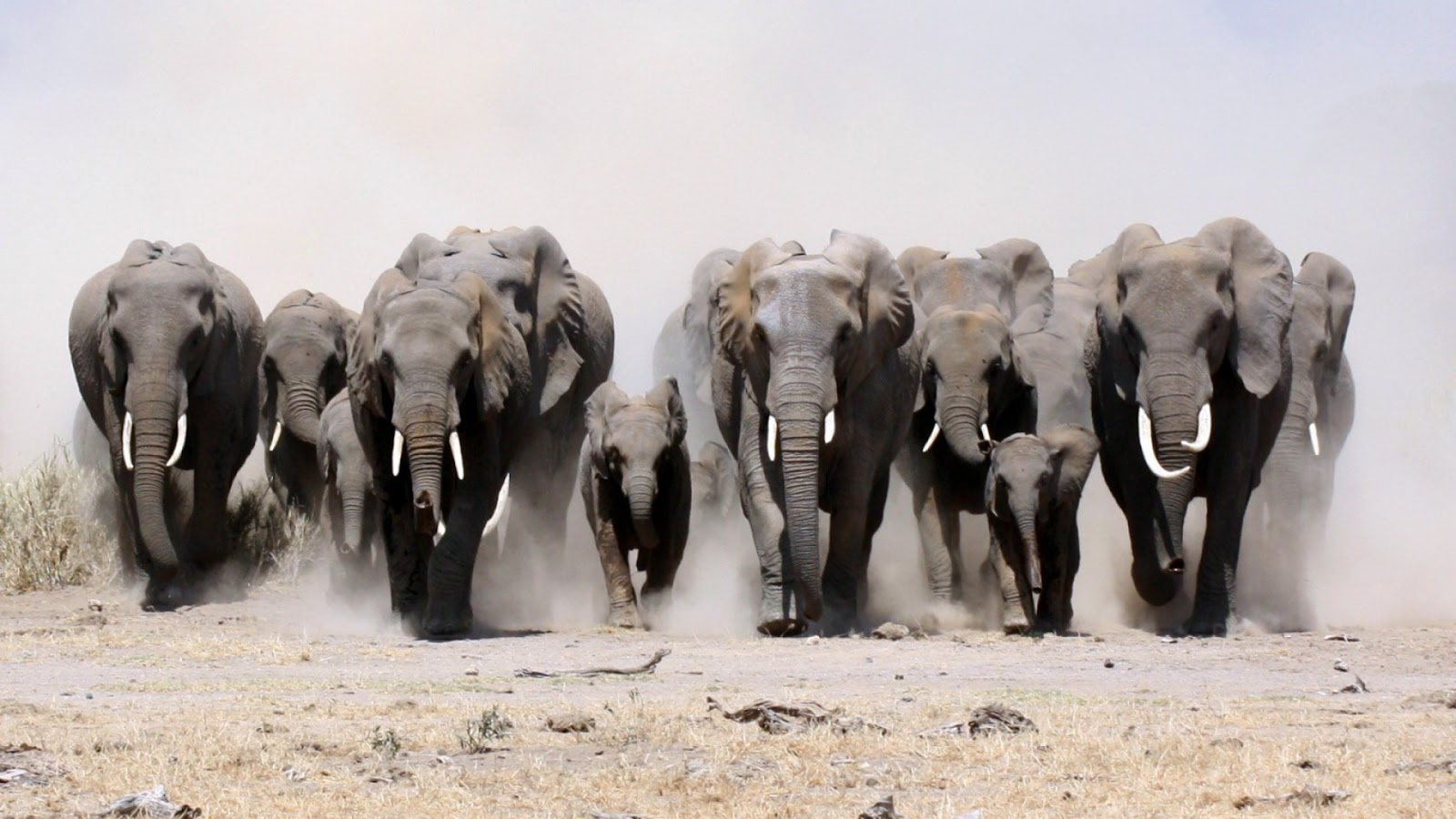 If m=0.016 per year, we would expect 16 deaths per year in a population of 1,000 individuals.
Formula
Now we can revise the population growth equation again, this time using per capita birth and death rates rather than the numbers of births and deaths
Delta N / Delta t = bN -mN
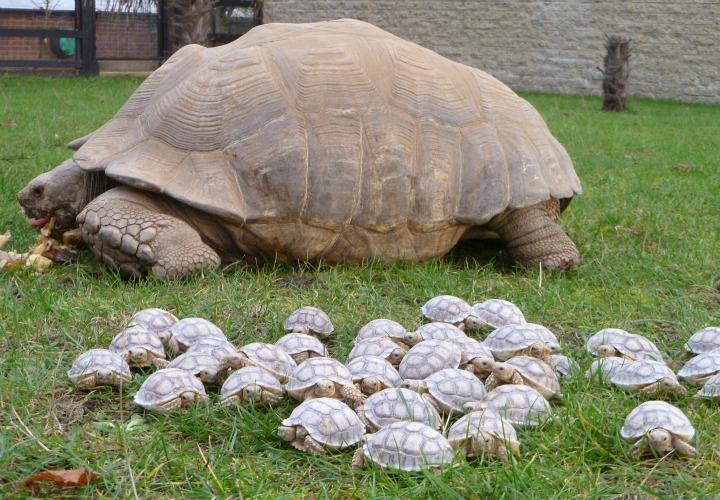 One final supplication is in order
Population ecologists are most interested in the difference between per capita birth rate and the per capita death rate. This difference is the per capita rate of increase.
r = b -m
The value of r indicates whether a given population is growing or declining. Zero population growth occurs when the per capita birth and death rates are equal (r = 0).
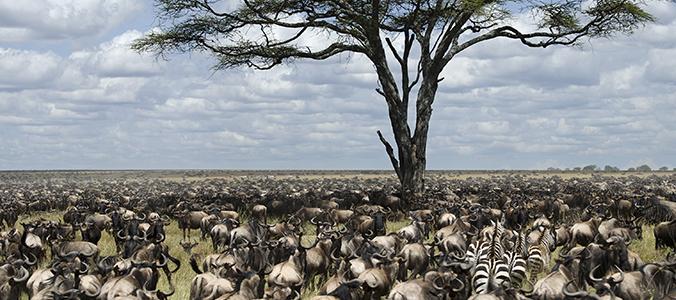 Births and deaths still occur in such a population, but they balance each other exactly.
Using the per capita rate of increase, we can now rewrite the equation for population size as...
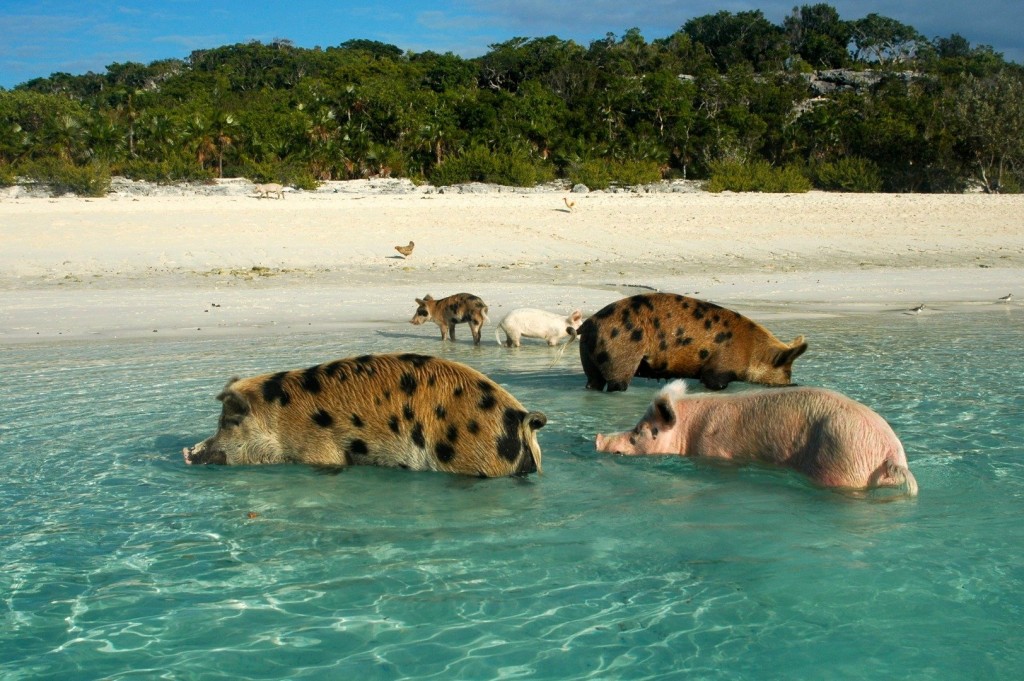 Delta N / Delta t = rN
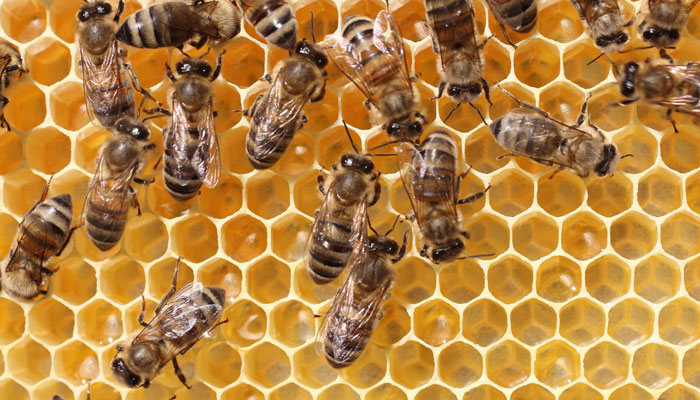 However, most ecologists prefer to use differential calculus to express population growth instantaneously, as growth rate particular instant of time
dN / dt = r inst N
r inst is the instantaneous per capita rate of increase
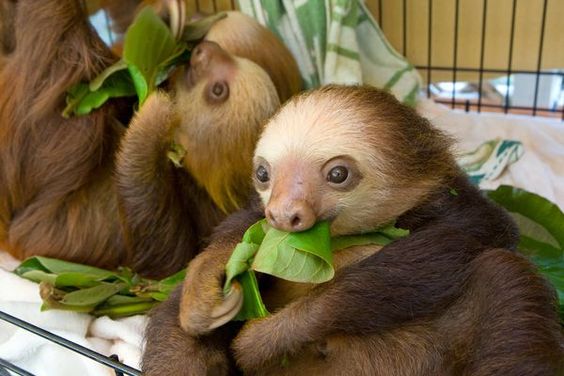 Exponential Growth
Under conditions of access to abundant food and are free to reproduce at their capacity, this is called exponential population growth, or geometric population growth.
The size of a population that is growing exponentially increases at a constant rate, resulting in a j-shaped growth curve
Under these conditions the per capita rate of increase may assume the maximum rate for the species, 
r max
dN / dt = r maxN
Example of an exponential function
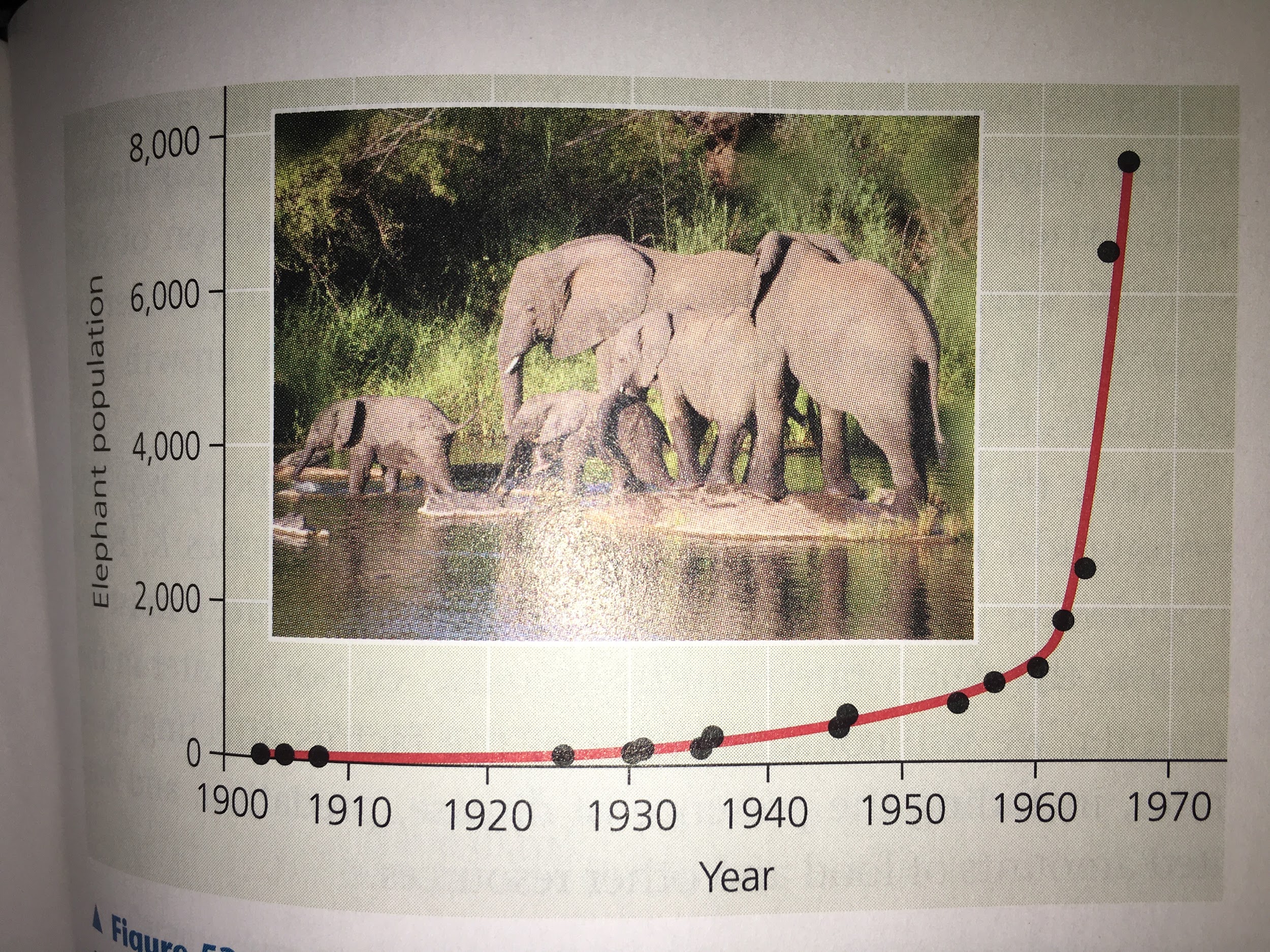